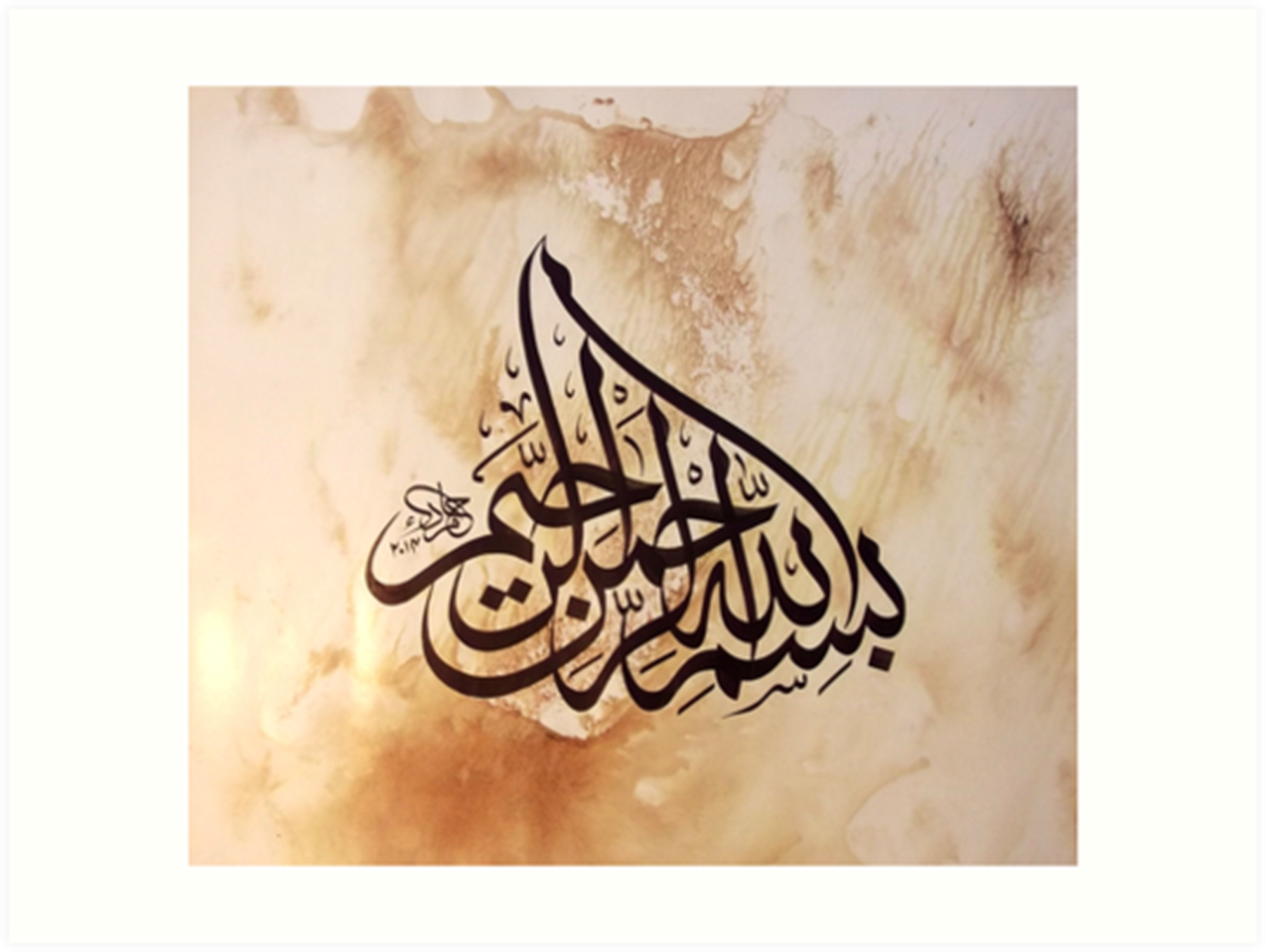 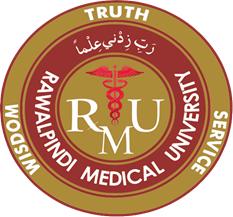 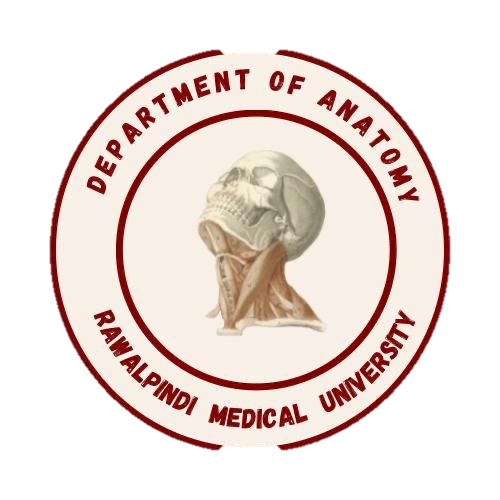 CNS Module2nd Year MBBS(LGIS)
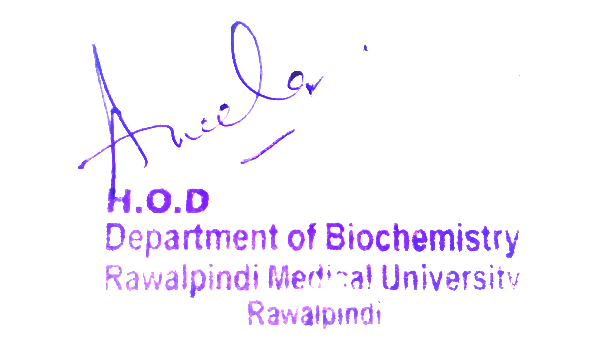 Presenter: Dr Uzma Zafar				Date: 01-02-25
    Dept of Biochemistry
               RMU
Motto, Vision, Dream
To impart evidence based research oriented medical education

To provide best possible patient care

To inculcate the values of mutual respect and ethical practice of medicine
3
Professor Umar Model of Integrated Lecture
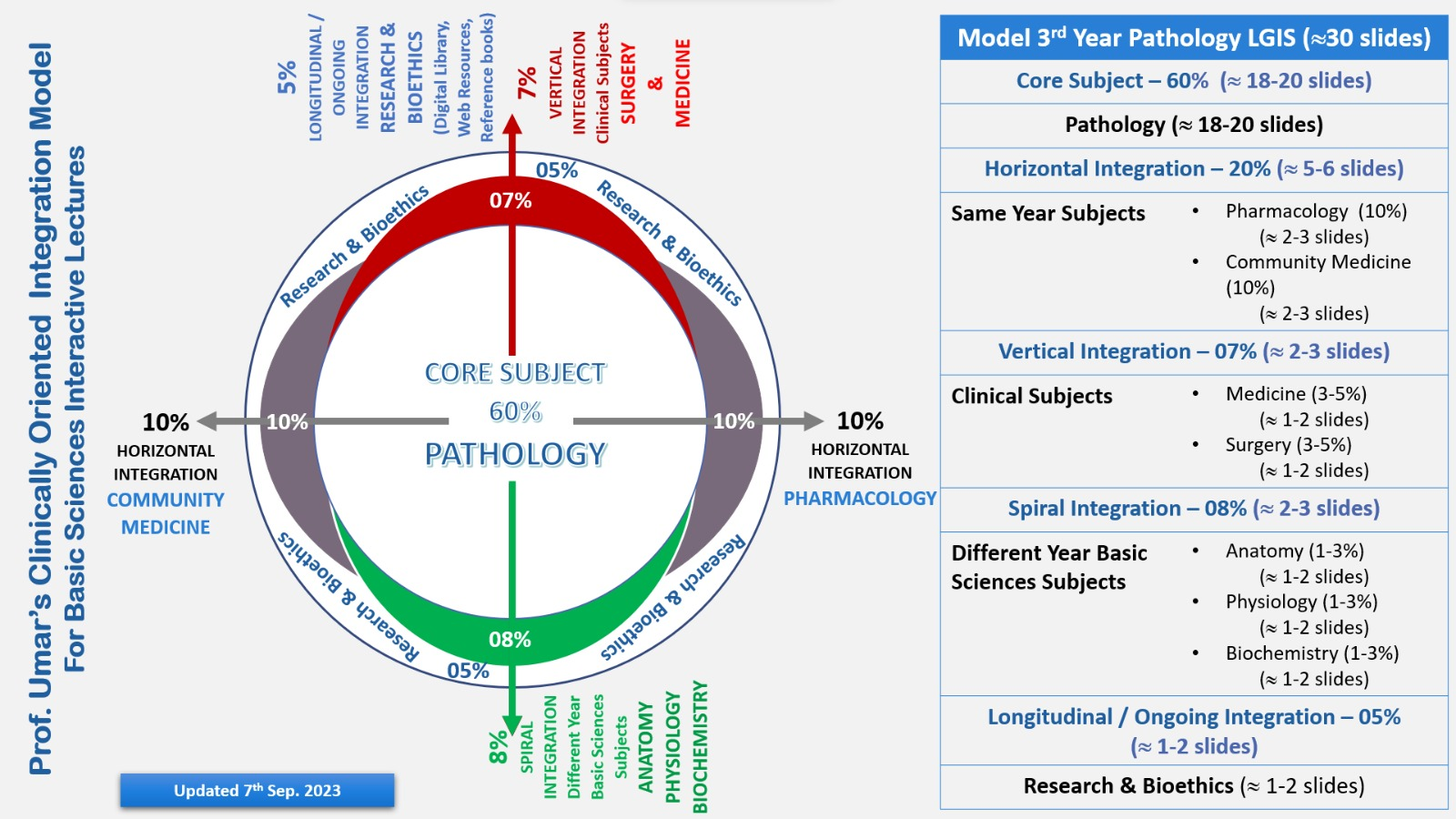 4
Learning Objectives
At the end of this session students should be able to

Understand metabolism of HDL and LDL
Understand biochemical aspects of fatty liver
Integrate anatomical and physiological aspects
Associated clinicopathological conditions
5
Core Knowledge
Metabolism of low-density lipoproteins (LDL)

LDL particles contain much less TAG than their VLDL predecessors and have a high concentration of cholesterol and cholesteryl esters 
Receptor-mediated endocytosis: The primary function of LDL particles is to provide cholesterol to the peripheral tissues (or return it to the liver). They do so by binding to cell surface membrane LDL receptors that recognize apo B-100 
A similar mechanism of receptor-mediated endocytosis is used for the cellular uptake and degradation of chylomicron remnants and IDLs by the liver
Core Knowledge
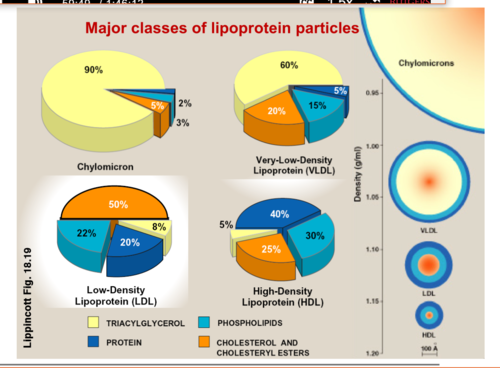 Composition of the plasma lipoproteins
Core Knowledge
Cellular uptake and degradation of LDL
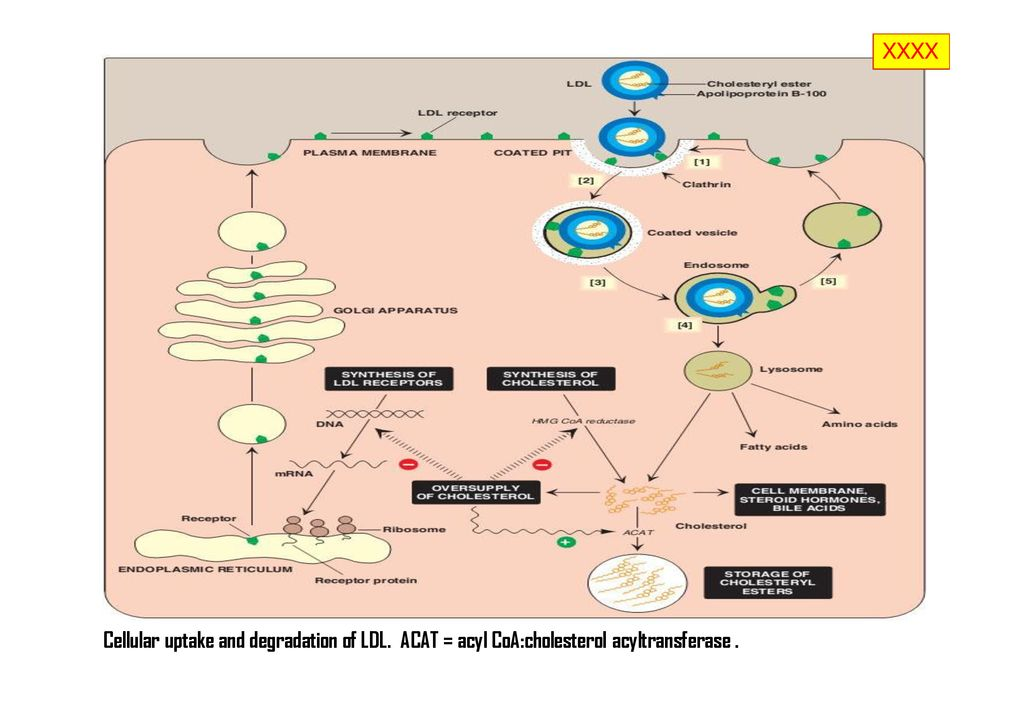 Core Knowledge
Effect of endocytosed cholesterol on cellular cholesterol homeostasis
The chylomicron remnant-, IDL-, and LDL-derived cholesterol affects cellular cholesterol content in several. First, expression of the gene for HMG CoA reductase is inhibited by high cholesterol, as a result of which, de novo cholesterol synthesis decreases. Additionally, degradation of the reductase is accelerated Second, synthesis of new LDL receptor protein is reduced by decreasing the expression of the LDL receptor gene, thus limiting further entry of LDL cholesterol into cells. [Note: Regulation of the LDL receptor gene involves a SRE and SREBP-2, as was seen in the regulation of the gene for HMG CoA reductase This allows coordinate regulation of the expression of these proteins]
Core Knowledge
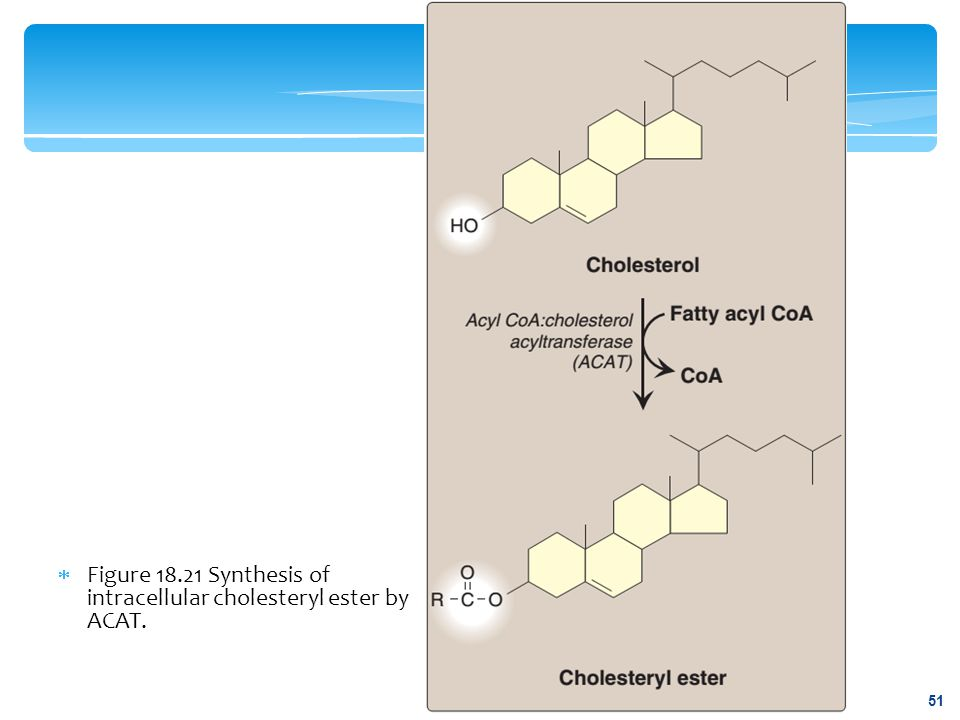 Synthesis of intracellular cholesteryl ester by ACAT
Core Knowledge
Uptake of chemically modified LDL by macrophage scavenger receptors: 
In addition to the highly specific and regulated receptor-mediated pathway for LDL uptake described above, macrophages possess high levels of scavenger receptor activity. These receptors, known as scavenger receptor class A (SR-A), can bind a broad range of ligands and mediate the endocytosis of chemically modified LDL in which the lipid components or apo B have been oxidized. Unlike the LDL receptor, the scavenger receptor is not downregulated in response to increased intracellular cholesterol
Cholesteryl esters accumulate in macrophages and cause their transformation into “foam” cells, which participate in the formation of atherosclerotic plaque
Core Knowledge
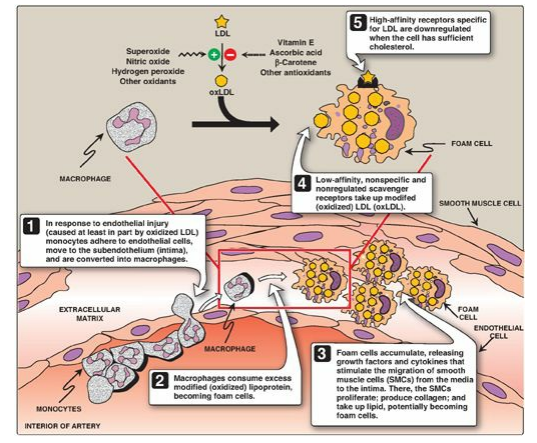 Role of oxidized lipoproteins in plaque formation in an arterial wall
Core Knowledge
Metabolism of HDL particles
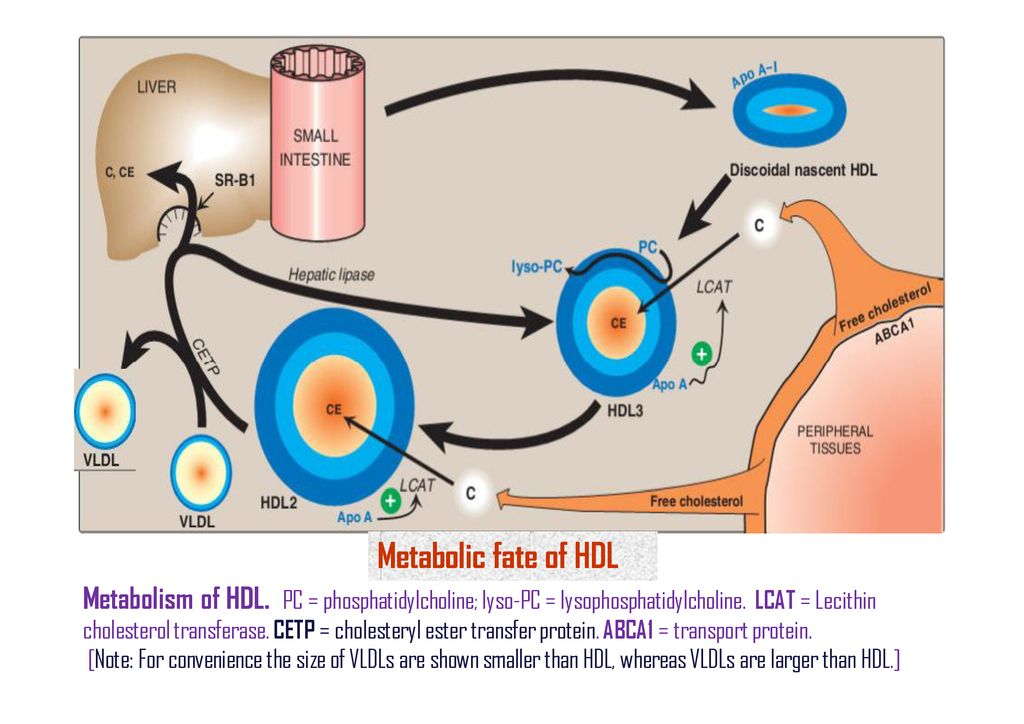 Apo- E   Apo -CII
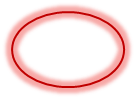 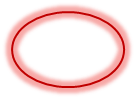 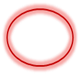 FA
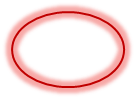 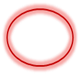 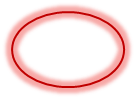 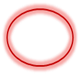 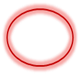 Core Knowledge
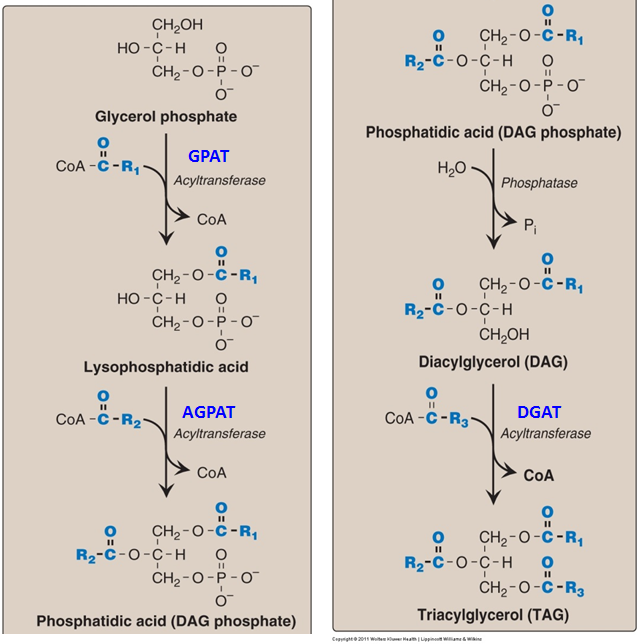 Synthesis of TAG
Core Knowledge
Metabolism of high-density lipoproteins 

HDLs comprise a heterogeneous family of lipoproteins with a complex metabolism that is not yet completely understood. HDL particles are formed in blood by the addition of lipid to apo A-1, an apolipoprotein made by the liver and intestine and secreted into blood
Apo A-1 accounts for about 70% of the apolipoproteins in HDL
HDLs perform a number of important functions, including the following
Apolipoprotein supply: HDL particles serve as a circulating reservoir of apo C-II (the apolipoprotein that is transferred to VLDL and chylomicrons and is an activator o f LPL) and apo E (the apolipoprotein required for the receptor-mediated endocytosis of IDLs and chylomicron remnants)
Core Knowledge
Reverse cholesterol transport
 
The selective transfer of cholesterol from peripheral cells to HDL, from HDL to the liver for bile acid synthesis or disposal via the bile, and to steroidogenic cells for hormone synthesis, is a key component of cholesterol homeostasis 
Reverse cholesterol transport involves efflux of cholesterol from peripheral cells to HDL, esterification of the cholesterol by LCAT, binding of the cholesteryl ester–rich HDL (HDL2) to liver (and steroidogenic cells), the selective transfer of the cholesteryl esters into these cells, and the release of lipid-depleted HDL (HDL3)
The efflux of cholesterol from peripheral cells is mediated, at least in part, by the transport protein ABCA1
Core Knowledge
Reverse cholesterol transport
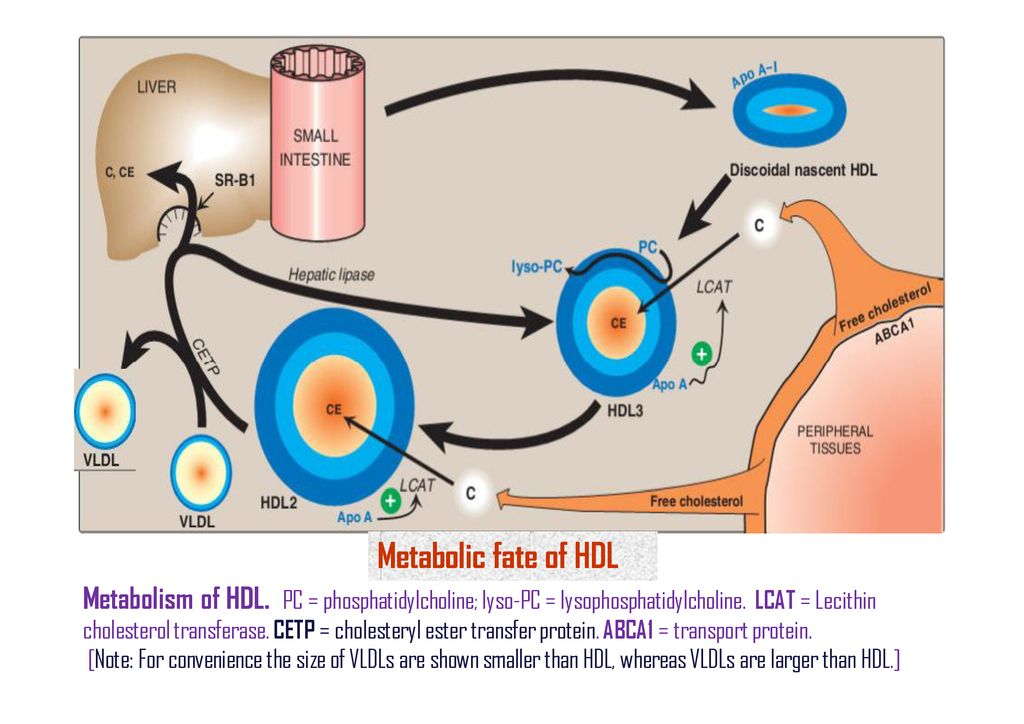 Apo- E   Apo -CII
FA
Core Knowledge
Lipoprotein (a) 
Is a LDL variant containing a protein called apolipoprotein (a) Lp (a) is nearly identical in structure to an LDL particle
Its distinguishing feature is the presence of an additional apolipoprotein molecule, apo (a), that is covalently linked at a single site to apo B-100
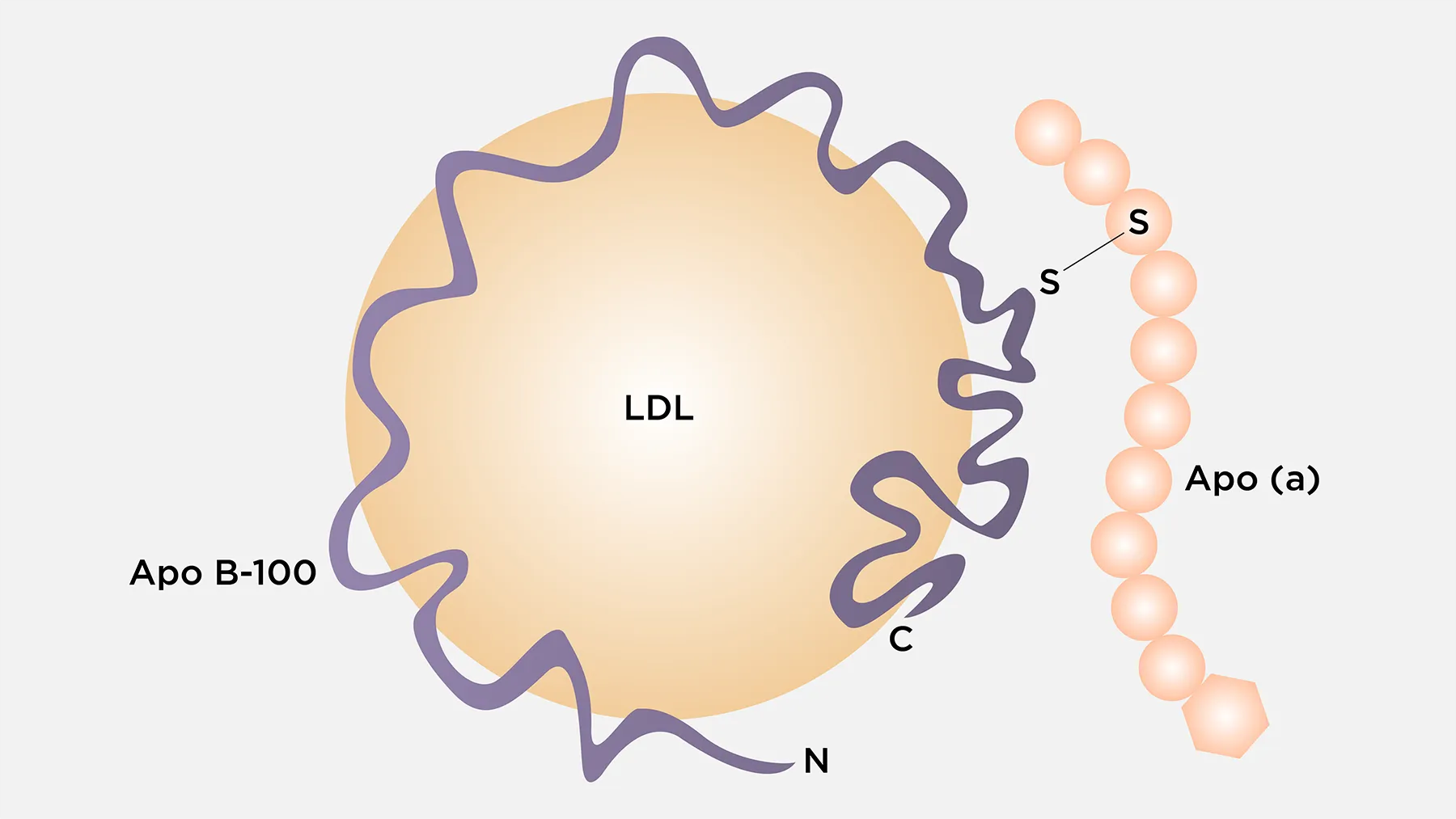 Horizontal Integration
Anatomical and physiological aspects of cholesterol
Horizontal Integration
HDL function
HDL cholesterol, sometimes called “good” cholesterol, absorbs cholesterol in the blood and carries it back to the liver
Horizontal Integration
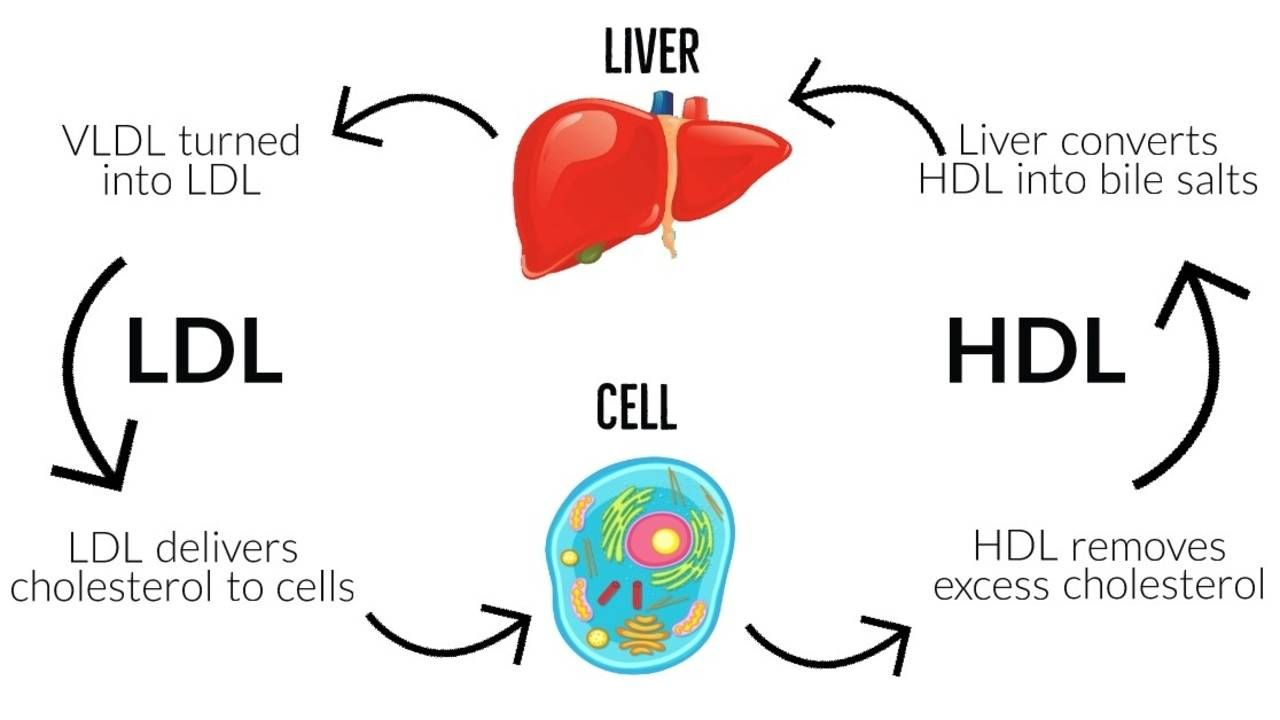 LDL function
LDL cholesterol, sometimes called “bad” cholesterol, it is responsible for carrying cholesterol to peripheral tissue
Vertical Integration
Tangier disease 

Rare deficiency of ABCA1 
Inherited disorder characterized by significantly reduced levels of HDL in the blood
Characterized by enlarged orange- or yellow-colored tonsils. This discoloration is due to fatty deposits accumulating in the tonsils. Fatty deposits can also form in other organs causing enlargement of the throat, liver, spleen, or lymph nodes
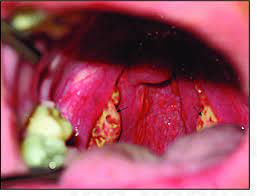 Fatty liver
Core Knowledge
Types of fatty liver
Alcoholic fatty liver
Non- alcoholic fatty liver
Core Knowledge
Causes of fatty liver
Increase synthesis of TAG
Decrease utilization of fats
Decrease removal of fats
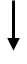 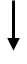 High fat diet
Starvation
Diabetes
Chronic ethanol consumption
Impaired VLDL synthesis
Core Knowledge
Chronic alcoholism leads to fatty liver
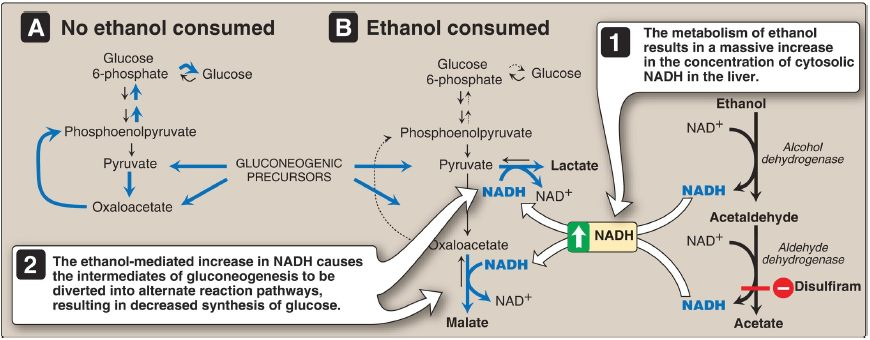 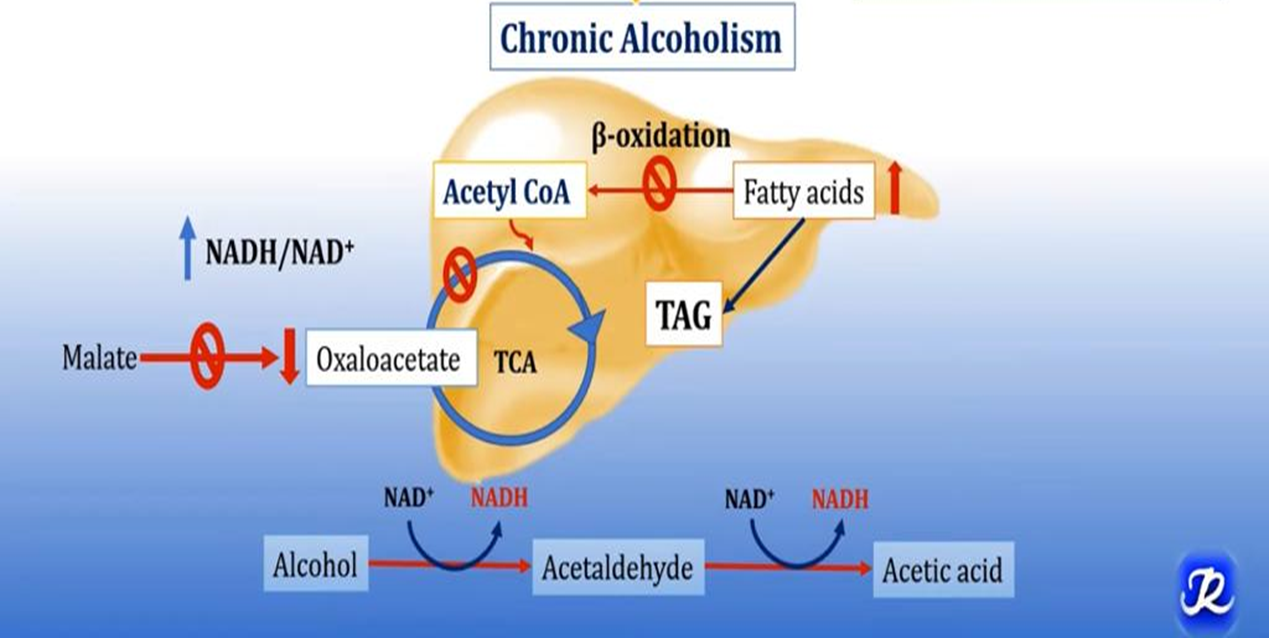 Core Knowledge
Fatty liver
Core Knowledge
Fatty liver
Core Knowledge
Fatty liver
In each reaction, electrons are transferred to oxidized NAD+, resulting in an increase in the concentration of cytosolic NADH
The abundance of NADH favours the reduction of pyruvate to lactate and of oxaloacetate (OAA) to malate, that pyruvate and OAA are intermediates in the synthesis of glucose 
Thus, the ethanol-mediated increase in NADH causes these intermediates of gluconeogenesis to be diverted into alternate pathways, resulting in the decreased synthesis of glucose
Chronic alcohol consumption can also result in alcoholic fatty liver due to increased hepatic synthesis of TAGs coupled with impaired formation or release of VLDLs. This occurs as a result of decreased fatty acid oxidation due to a fall in the NAD+/NADH ratio and increased lipogenesis due to the increased availability of fatty acids (decreased catabolism) and of glyceraldehyde 3-phosphate (the dehydrogenase is inhibited by the low NAD+/NADH ratio). With continued alcohol consumption, alcoholic fatty liver can progress first to alcoholic hepatitis and then to alcoholic cirrhosis
Spiral Integration
Suggested research articles
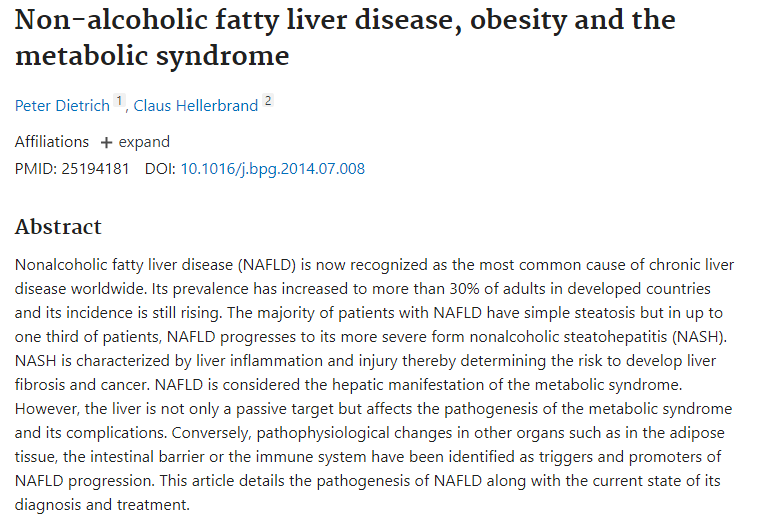 https://doi.org/10.1016/j.bpg.2014.07.008
Spiral Integration
Family Medicine
Diagnosis 
Family Medicine plays important role in following manner:

Education & Counselling
 
Dietary Guidance

Monitoring

Refer to Specialists
31
Bioethics
Spiral Integration
Ethical Considerations
From an ethical standpoint, the scenario raises considerations regarding patient autonomy, informed consent, and confidentiality 
The physician must ensure that patient fully understands her diagnosis, treatment options, and potential implications 
Discuss the necessity of a healthy lifestyle  & treatment plan. This requires clear communication and understanding of risks and benefits.
Additionally, the physician must respect patient’s privacy and confidentiality throughout the diagnostic and treatment process
32
Spiral Integration
Artificial Intelligence
Role of AI in Management
AI can potentially aid in enhancing diagnostic accuracy and efficiency. 
AI-powered decision support systems can also help clinicians in selecting appropriate treatment modalities
AI-driven predictive models may help anticipate the risk of complications of the Disease in susceptible populations
33
How To Access Digital Library
Steps to Access HEC Digital Library
Go to the website of HEC National Digital Library
On Home Page, click on the INSTITUTES
A page will appear showing the universities from Public and Private Sector and other Institutes which have access to HEC National Digital Library HNDL
Select your desired Institute
A page will appear showing the resources of the institution
Journals and Researches will appear
You can find a Journal by clicking on JOURNALS AND DATABASE and enter a keyword to search for your desired journal
34
Learning Resources
Lippincott Illustrated Reviews 8th Edition, Chap , pages  - 
Harper’s Illustrated Biochemistry 32nd Edition, Chap , pages  – 
Google images
35
THANK YOU
36